Create a .NET Core app
Tomas Hruby
2016
[Speaker Notes: - Time consuming I/O op. or Web Request
 - Synchronous calling blocks possible execution of independent code]
.NET core
Before
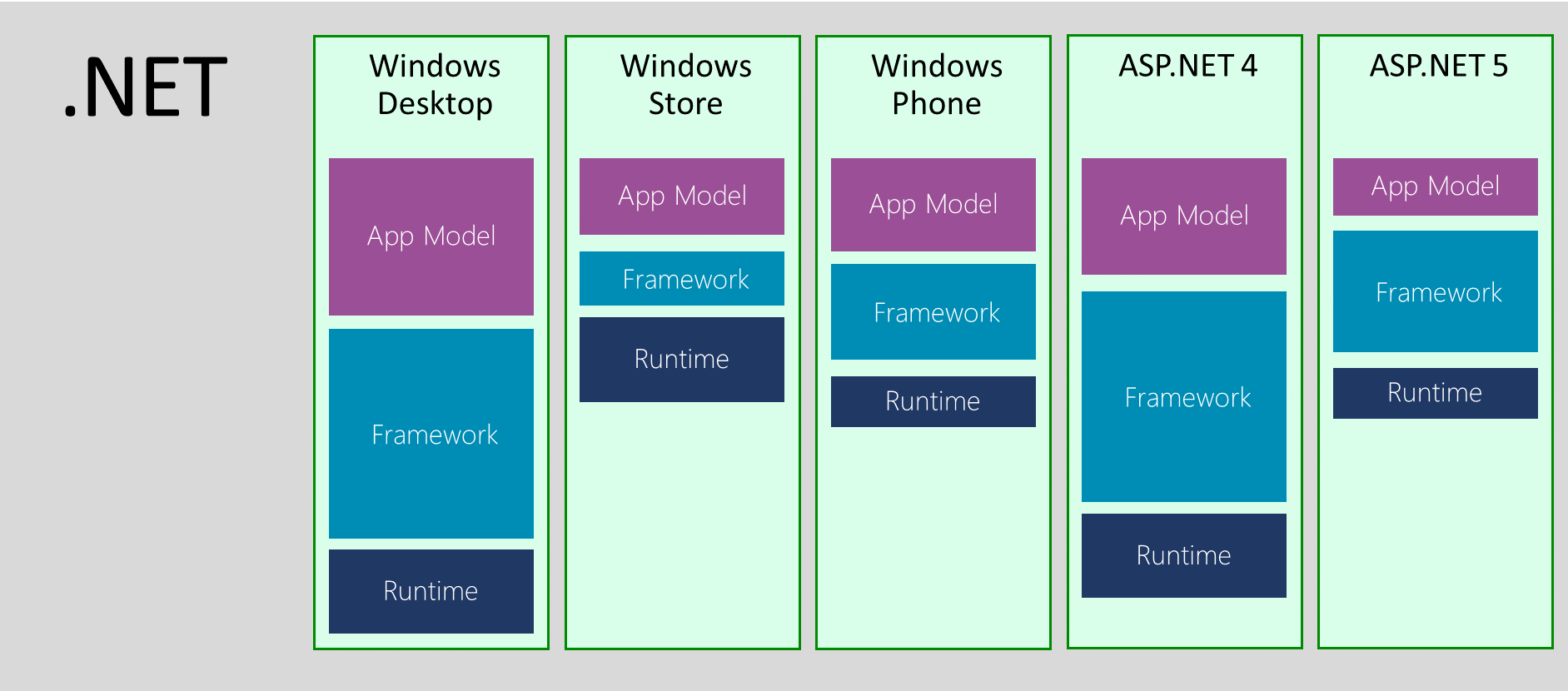 [Speaker Notes: .NET was intended as a single framework
After some time, it was branched for other platforms (Phone, Silverlight, Desktop)
Programming across verticals was hard – multiple projects for every platform, #if pragmas
PCL – portable class libraries
Compatibility issues (breaking changes) ->fork of .NET framework]
.NET core
Now
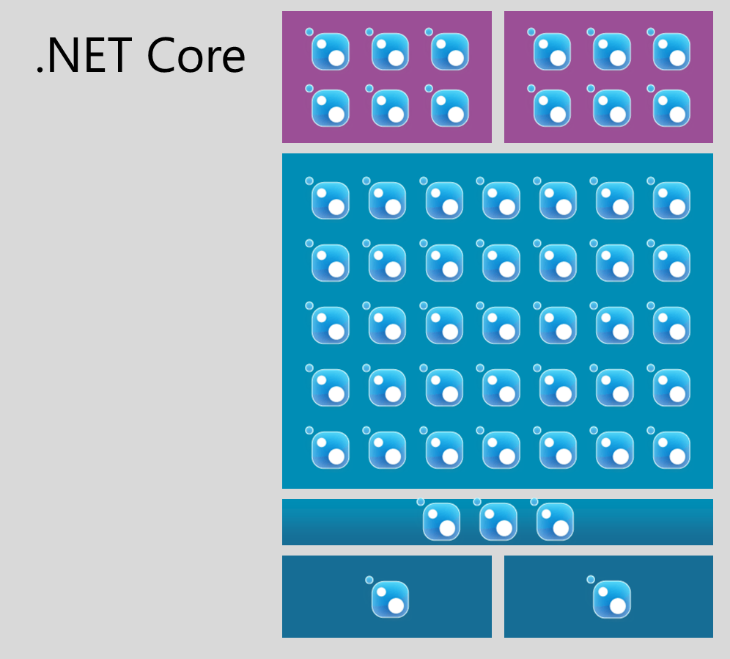 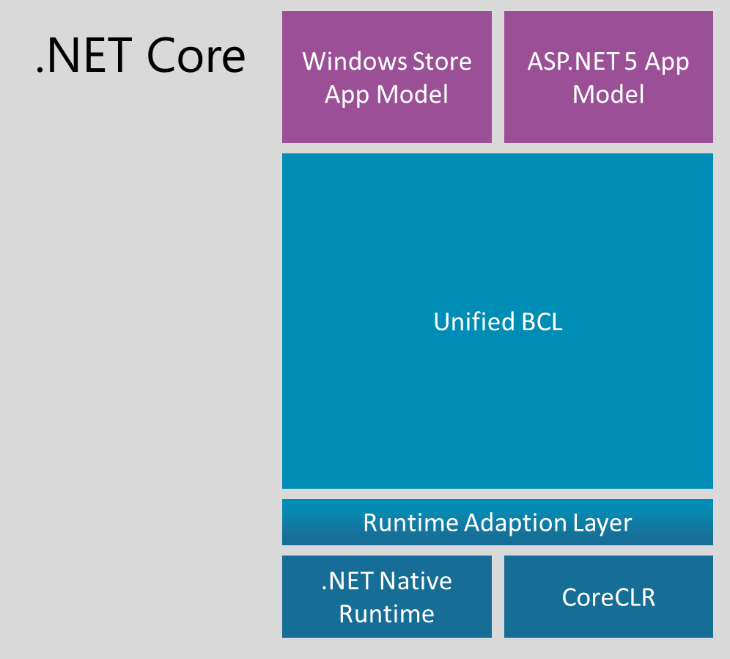 https://github.com/dotnet/core
https://github.com/dotnet/coreclr
[Speaker Notes: New, smaller subset of BCL
All distributed using NuGet
Runs on all devices
On GitHub]
.NET core
.NET Standard
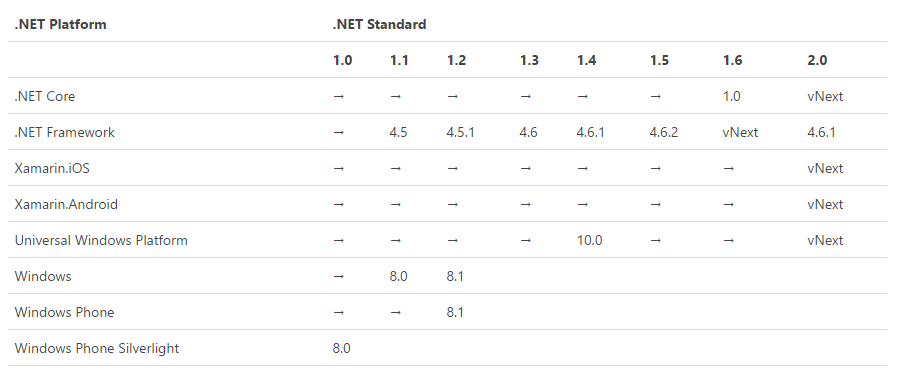 [Speaker Notes: NETStandard – runtime API specification, NETCore – implementation of the standard]
.NET core
.NET Standard
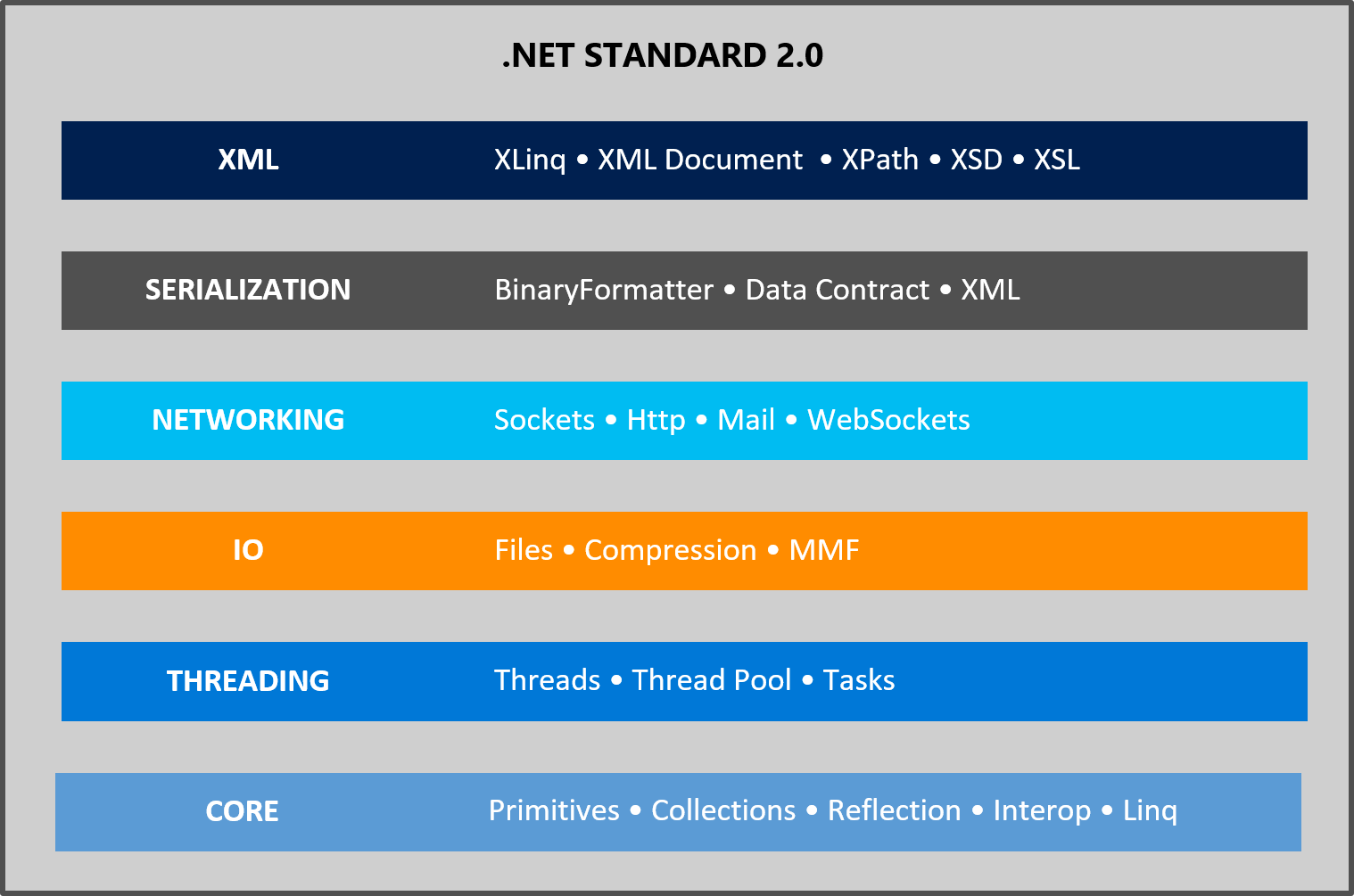 [Speaker Notes: NETStandard – runtime API specification, NETCore – implementation of the standard]
It’s Demo time…
https://docs.asp.net/en/latest/fundamentals/index.html
[Speaker Notes: * Show how to create .NET Core Web App with WebAPI
Show .NET Core project structure on filesystem
Global.json, Project.json

Return to VS and explain project.json
Dependencies, frameworks, imports, framework dependencies, target: project
TFM – Frameworks – available API for the developer https://docs.microsoft.com/en-us/dotnet/articles/standard/library
Show Deprecated TFMs - https://github.com/dotnet/corefx/blob/master/Documentation/architecture/net-platform-standard.md

Metapackages
The NETStandard.Library metapackage targets the netstandard framework. The most common way to target netstandard is by referencing this metapackage. It describes and provides access to the ~40 .NET libraries and associated APIs that define the .NET Standard Library.
The Microsoft.NETCore.App metapackage targets the netcoreapp framework. It provides access to ~60 libraries, ~40 provided by the NETStandard.Library package and ~20 more in addition. 
Show https://docs.microsoft.com/en-us/dotnet/articles/core/tools/project-json]
Adding middlewares
.NET core
ASP.NET middlewares
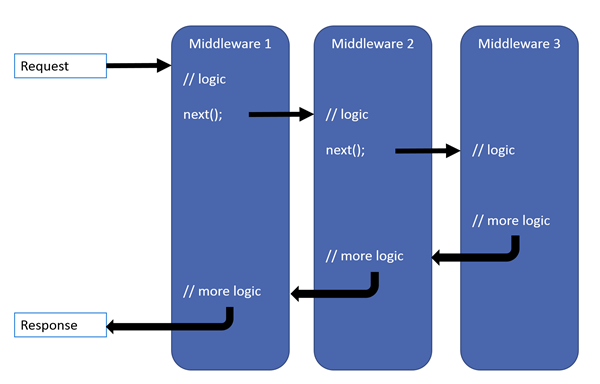 [Speaker Notes: Linear HTTP request-response pipeline]
It’s Demo time…
[Speaker Notes: Program.cs is the main entry point
Startup.cs is the bootstrap for the whole application
Show writing simple middleware
Show enabling MVC]
Developing a full-blown web app
a full-blown web App
Dependency Injection
Is available everywhere — Startup, Middleware, Services
Enables you to modularize your application
https://docs.asp.net/en/latest/fundamentals/dependency-injection.html
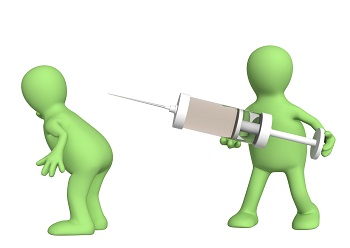 [Speaker Notes: Add new service that returns static data]
a full-blown web App
App Configuration
Configuration is build on the project startup (Startup.cs)
Combine configuration from multiple sources
https://docs.asp.net/en/latest/fundamentals/configuration.html
[Speaker Notes: Add new configuration section]
a full-blown web App
Logging
Access logger everywhere while maintaining IOC
Switch loggers application-wise (Startup.cs)
Specify level of details for every namespace
https://docs.asp.net/en/latest/fundamentals/logging.html
[Speaker Notes: Add Nlog logging
Add nlog.config
Add middleware]
a full-blown web App
Routing
Map URI to Controller
URI – controller, action, query
[Speaker Notes: Attribute routing]
a full-blown web App
Unit tests
xUnit
https://xunit.github.io/docs/getting-started-dotnet-core.html 
NSubstitute
http://nsubstitute.github.io/help/getting-started/
[Speaker Notes: How to install xUnit, NSubstitute
How to configure runner
How to use Test Explorer
Fact / Theory
Mocking method / property]
Asynchronous programming
Tomas Hruby
2015
[Speaker Notes: - Time consuming I/O op. or Web Request
 - Synchronous calling blocks possible execution of independent code]
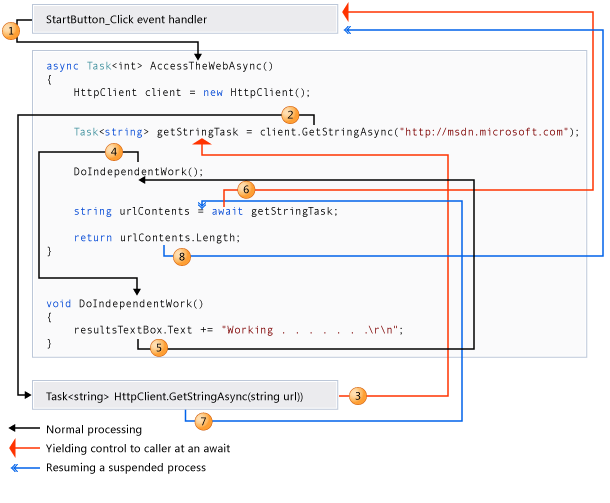 MVC basics
Async-Await
Put async-await only across the whole application
Don’t mix manipulation with threads with async-await
Blocking context threads causes deadlocks
To use async code from normal method use Task.Run
Method can continue in a different thread after awaiting
Don’t depend on the thread context
HTTP context copies context information to new thread from the thread pool





https://msdn.microsoft.com/en-us/library/hh191443.aspx 
http://blog.stephencleary.com/2012/07/dont-block-on-async-code.html
[Speaker Notes: Show deadlock when blocking the context thread.]
REST API design
[Speaker Notes: Describe REST application role.]
MVC basics
Basics revisited
Stateless HTTP communication (Request-Response)
URL identifies an object
~/api/users/ngk67
~/api/users/ngk67/roles
Use plural for endpoints (/api/users, /api/projects)
Method identifies action (GET, POST, PUT, PATCH, DELETE)
GET ~/api/users (get all users)
DELETE ~/api/users/ngld456 (delete user with given ID)
Request body represents the object identified by URI
POST ~/api/users (object in request body is inserted as user)
Server answers with HTTP Status Code and response body containing requested object(s)
MVC basics
HTTP Status Codes
401 – Unauthorized
500 – Internal Server Error
429 – Too many requests (response should contain time of renewal)

http://www.restapitutorial.com/httpstatuscodes.html
[Speaker Notes: Browse default UI showing controllers in action
Create an route without controller (for HomeController)]
MVC basics
Filtering & Paging
Filtering using query parameters
GET ~/api/students?semester=spring
Filtering using query objects
GET ~/api/students?filter={“subjects”=[“PE”,“maths”],”age”=18}}
REST calls remain the same even if new filter is added (forward compatible)
Easy to write by hand in browser URL bar
Paging request
GET ~/api/students?pagesize=10&page=3
Paging responses
Pagination info in header (X-Total-Count, X-Page-Size, X-Current-Page)
Pagination envelope
{ “total”: 40, “pageSize”: 10, “page”: 1, “data”: […] }
Cursor based pagination (link to next page)
MVC basics
Versioning
Using URL prefixes
~/api/v1/users
Using HTTP headers
X-API-Version: 7.1.3
MVC basics
Special actions
Don’t use special query parameters (as flags). Use special endpoints
~/api/students/:student_id/disable
~/api/users/resetpassword